Офсетные контракты в Москве
2019
April 2018
История вопроса по возникновению офсетных контрактов в РФ
Стратегические задачи:
Привлечение инвестиций и создание современных производств
Импортозамещение (в первую очередь в сфере фармацевтики, медицинских изделий и оборудования)
Гарантированный сбыт для потенциальных инвесторов
Что было сделано:
Разработка нормативной базы для реализации поставленных задач - изменение 44-ФЗ:
возможность заключать долгосрочные закупки в обмен на инвестиции на уровне субъекта РФ 
внесение в Реестр единственных поставщиков на уровне субъекта РФ
Правительство Москвы совместно с 
Министерством экономического развития РФ
Федеральной антимонопольной службой (ФАС)
Офсетные контракты – госзакупки со встречными обязательствами по локализации
Перспективные направления:
 транспортное машиностроение;
техника и материалы для ЖКХ; 
ИТ-оборудование;
медицинские изделия.
Соответствует требованиям 44-ФЗ
+ для города:
+ для инвестора:
Снижение цены поставки;
Импортозамещение, гарантированные поставки;
Рабочие места и ростналогооблагаемой базы.
Платежеспособный потребитель;
Долгосрочная гарантия сбыта;
Включение в реестр единственных поставщиков.
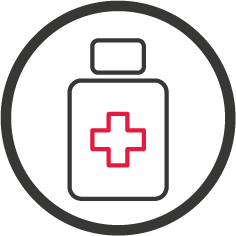 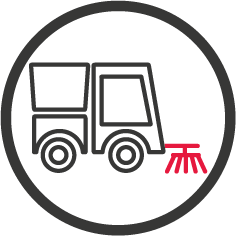 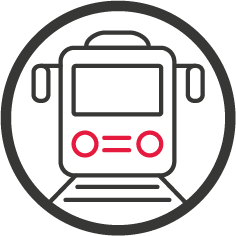 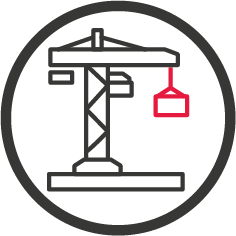 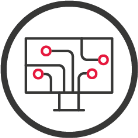 * МНН – международные непатентованные наименования
Статистика заключения офсетных контрактов в РФ
Москва первая в России заключила офсетные контракты в области фармацевтики:
2 контракта
₽8,8 млрд
поставка лекарств
(53МНН*, из них импортных 27 МНН)
объем частных инвестиций
₽32,4 млрд
объем поставки по 2 контрактам
Второй регион – Московская область
В 2019 году заключен офсетный контракт на поставку 26 МНН
* МНН – международные непатентованные наименования
Первый офсетный контракт Москвы (2017 год)
Предмет контракта: Лекарственные препараты (онкология/иммуномодуляторы)
22 МНН
₽14 млрд
количество закупаемых лекарств (международные непатентованные названия)
Итоговая цена контракта
Снижение ~50%
₽3 млрд
10 лет
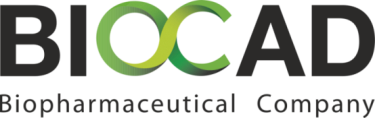 СОЗДАНИЕ ПРОИЗВОДСТВА
3 ГОДА
Инвестиции в создание производства
срок контракта
ПОСТАВКА ПРОДУКЦИИ
7 ЛЕТ
ОЭЗ Технополис Москва
размещение производства
Идет строительство
В течение 3-х лет будет создано производство готовых лекарственных форм и субстанций по не менее чем 2 биологическим МНН
Второй офсетный контракт Москвы (2018 год)
Предмет контракта: Лекарственные препараты 
(широкий спектр заболеваний)
31 МНН
₽18,4
млрд
~2,6 млрд руб./год
количество закупаемых лекарств
68% импортных препаратов
Итоговая цена контракта
Снижение от НМЦК -18,5%
₽5,8
10 лет
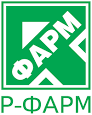 СОЗДАНИЕ ПРОИЗВОДСТВА
4 ГОДА*
«Р-Опра»
млрд
срок контракта
ПОСТАВКА ПРОДУКЦИИ
7 ЛЕТ
Инвестиции в создание производства
ОЭЗ Технополис Москва
размещение производства
Получен статус резидента
Разработана проектная документация
В течение 4 лет будет создано производство готовых лекарственных форм и субстанций по не менее чем 3 биологическим МНН
Третий офсетный контракт Москвы (2019 год)
12 октября 2019 г. Москва объявила конкурс на третий офсетный контракт
₽8,6
Предмет контракта: создание первого в России производства медицинских изделий для стомированных больных
млрд
Начальная цена контракта
₽1
10 лет
СОЗДАНИЕ ПРОИЗВОДСТВА
3 ГОДА
млрд
срок контракта
ПОСТАВКА ПРОДУКЦИИ
8 ЛЕТ
Инвестиции в создание производства